ÉVALUATION INITIALE INTÉGRÉE: Où l’interdisciplinarité rencontre l’efficience

Rosa Minichiello, ergothérapeute
Sandra Prizio, physiothérapeute
Nadia Tomaselli, infirmière
Le 25 septembre 2015
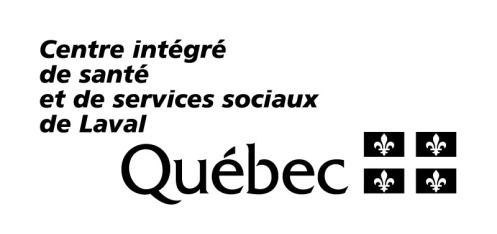 Objectif de la présentation
L’objectif est de partager l ’expérience de l’hôpital juif de réadaptation (HJR) à partir de la conception jusqu’à l’implantation d’une évaluation initiale interdisciplinaire auprès d’une clientèle hospitalisée dans un milieu de réadaptation de 2e ligne.
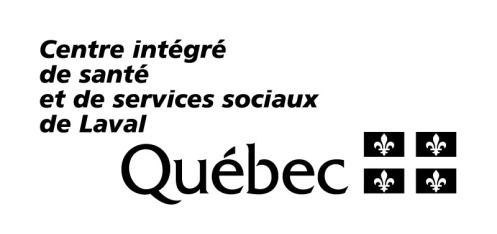 Plan de la présentation
Contexte 
Vision
Objectifs visés
Description du document
tableau synthèse des sections
Processus
phase de développement et phase d’implantation
Défis rencontrés
Impacts et répercussions
Conclusion
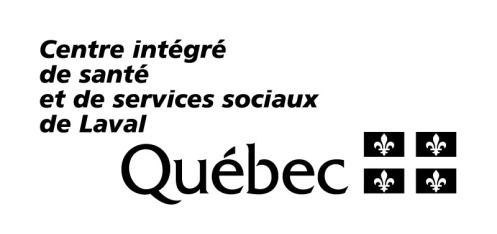 Contexte
Évaluation initiale intégrée pour la clientèle hospitalisée qui comportait des éléments interdisciplinaires

Mise en place en 1999

Outil d’évaluation ne répondant plus aux besoins cliniques de la clientèle
Favorise la création de documents parallèles
Temps et délais de rédaction augmentés
Dédoublement d’information documentée
Duplication de cueillette de données auprès du client
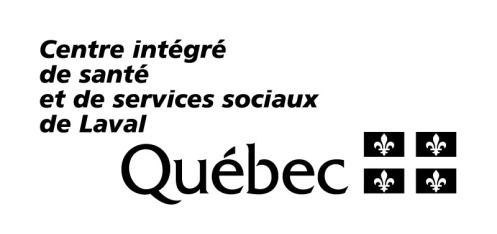 Vision
Approche centrée sur le client qui contribue à apporter  une valeur ajoutée 

Créer un outil pertinent et utile supportant le travail interdisciplinaire et adapté à la réalité clinique

Standardiser la documentation des programmes accueillant une clientèle hospitalisée en tenant compte des similarités et de la diversité de la clientèle.
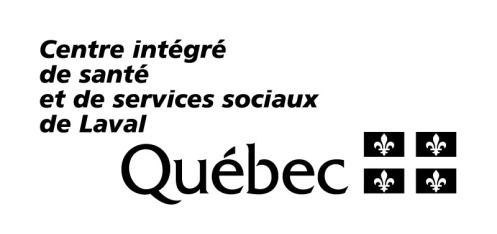 Objectifs visés
Diminuer la duplication (évaluation, plan d’intervention interdisciplinaire (PII)

Respecter les exigences des ordres professionnels en matière de tenue de dossier

Structurer l’évaluation des intervenants noyaux
    (ergothérapeute, infirmière, physiothérapeute)

Organiser les informations pour qu’un lecteur puisse avoir un portrait du client en un coup d’œil

Faciliter la formulation des objectifs des clients en PII
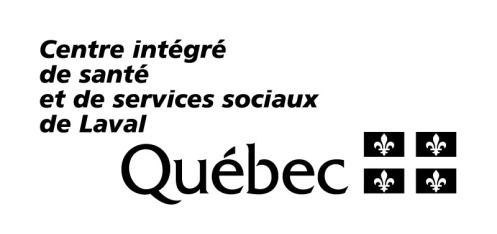 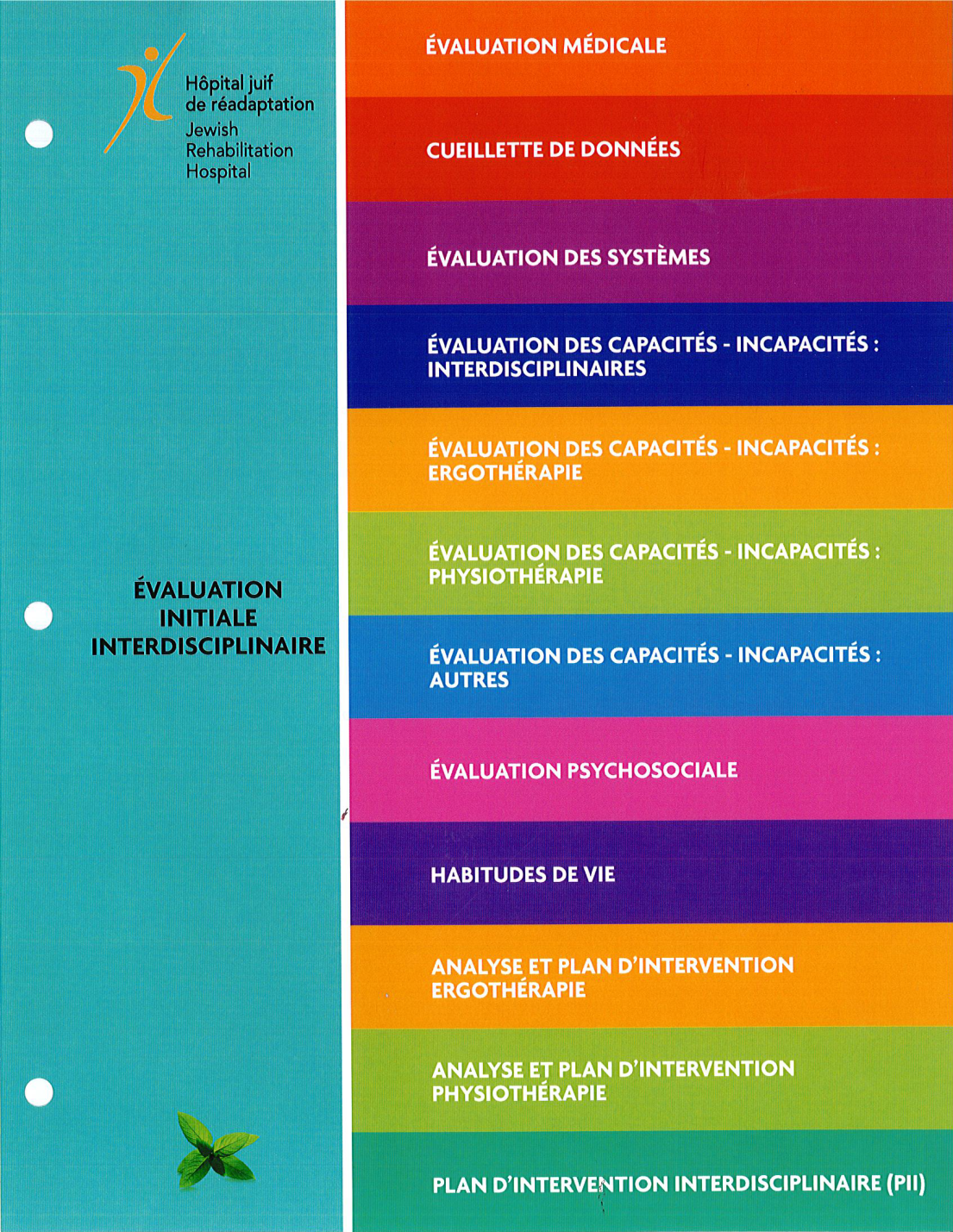 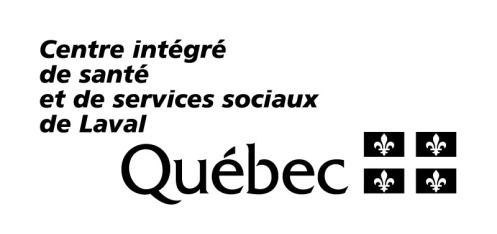 Description du document
Comporte plusieurs sections: 
Sections communes et spécifiques aux programmes

Sections interdisciplinaires
Cueillette de données (papier carbone)

Capacités / incapacités 
langage, activités intellectuelles, comportement, douleur 

Habitudes de vie

Chaque discipline a un identifiant attribué
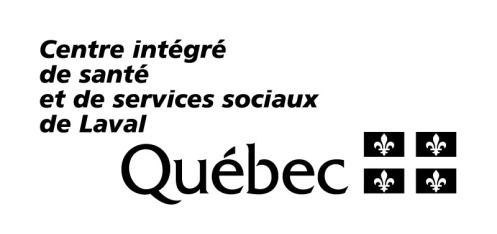 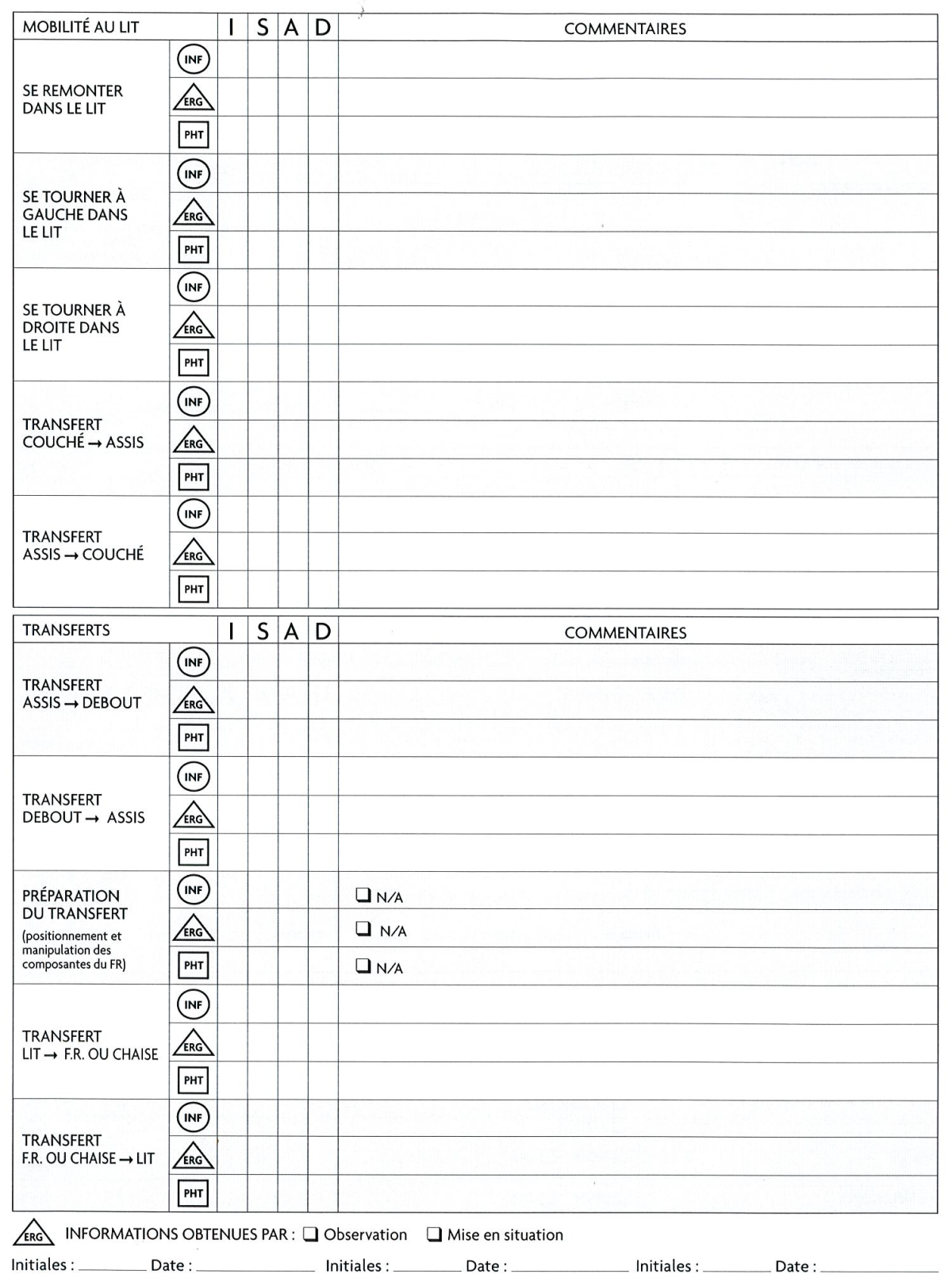 Description du document (suite)
Sections disciplinaires
Sections qui varient en fonction des besoins spécifiques de la clientèle
Évaluation des capacités / incapacités
  	Ex.: Sens et perception, activités motrices,etc

Évaluation des systèmes (section soins infirmiers)
  	
Analyse et plan d’intervention disciplinaire
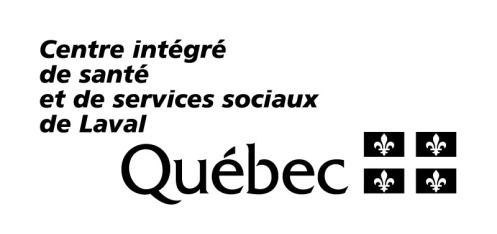 * Les sections qui peuvent sortir du dossier doivent être remises au dossier AVANT le premier PII. Aucune exception.
Nursing : Remis le jour même ?
Processus
Comité de pilotage chapeauté par Franceen Kaizer et Isabelle Larouche 

Comité opérationnel composé de:
Chefs de programmes
Représentants de: 
Coordonnatrices cliniques
Répondants professionnels
Chefs d’unité de soins infirmiers 
Direction
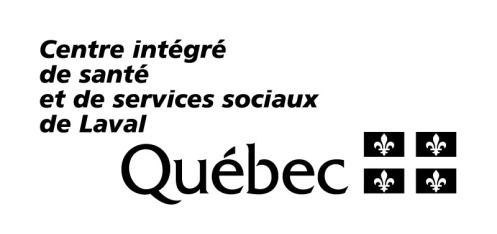 Processus (suite)
Réunions régulières du comité

Création de sous-comités de travail
Interdisciplinaires
Disciplinaires
Focus group
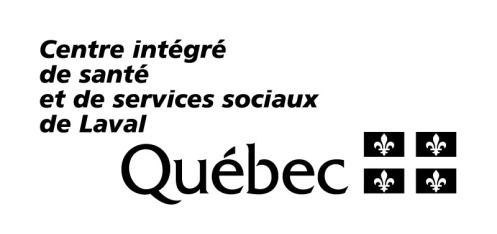 Premier modèle d’évaluation présenté
Formation à tout le personnel
Début du comité de pilotage
Rétroaction/ Révision
Date de lancement nouvelles admissions
Comité de pilotage et sous-comité procèdent à la collecte d’informations et consultent les individus clés.  Travail s’effectue à différents niveaux:  services, programmes et direction
Essai de l’évaluation avec un groupe désigné
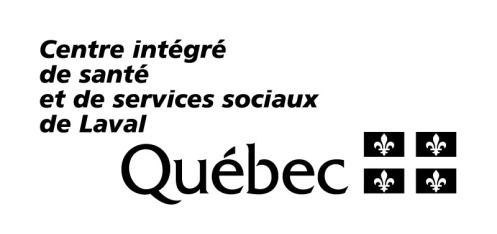 Processus (suite)
Phase 1: PHASE DE DÉVELOPEMENT
Consultation d’évaluations initiales de d’autres établissements
Consultation auprès des cliniciens 
Satisfactions/Insatisfactions et suggestions
Audits de dossiers 
Documenter les lacunes et les duplications 
Observation des cliniciens dans leur démarche d’évaluation initiale
Conception d’un premier modèle d’évaluation 
Par le comité de pilotage, les sous comités disciplinaires et les programmes clientèle
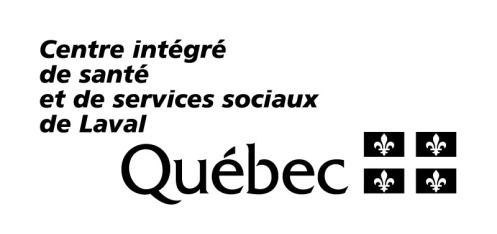 Processus (suite)
Phase 2: PHASE D’IMPLANTATION
Présentation d’un modèle préliminaire à tous les intervenants
Équipe interdisciplinaire ciblée pour essai
Commentaires recueillis
Changements apportés
Formation offerte 
Générale
Programme clientèle / spécifique aux disciplines
Révision et rétroaction 6 mois post implantation
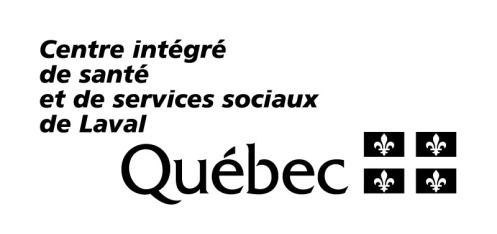 Défis rencontrés
Changement de paradigmes
Partage de la cueillette de données
Évaluation par les soins infirmiers sur les trois quarts de travail
Modification à la gestion du dossier (archives) 

Choix et compromis 
Négociation quant à la façon de faire et de documenter
Documentation papier vs électronique 

Résistance aux changements
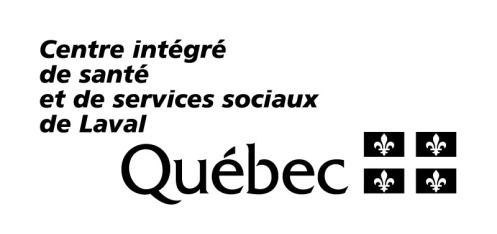 Impacts et répercussions
Cueillette de données centralisée et partagée
Note d’admission disciplinaire concise et ciblée
Information mieux organisée facilitant la consultation
Révision des sommaires de congé disciplinaires
Impact positif  au niveau du continuum de soins  
Rencontre PII plus courte et efficace
Standardisation du formulaire simplifie l’intégration des nouveaux intervenants au sein des différents programmes
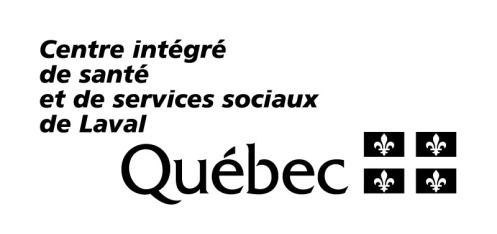 Conclusion
Constats: 
Adhésion de l’ensemble du personnel à l’évaluation initiale interdisciplinaire

Bénéfice pour le client:
Davantage de temps clinique, moins de répétitions au niveau de l’entrevue pour la cueillette de données

Gain d’efficience au niveau de 
L’élaboration du PII
La rédaction  (diminution du temps et du délai)
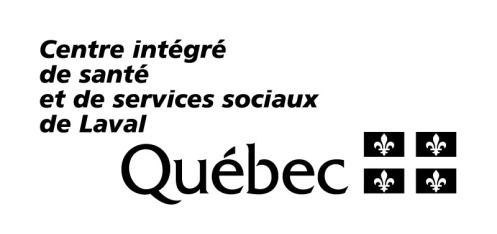 Merci !

Des questions?
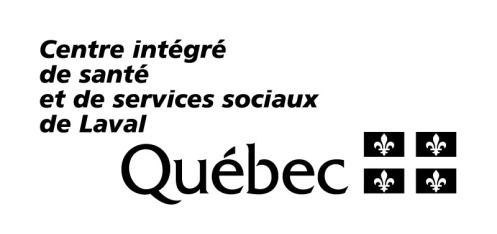